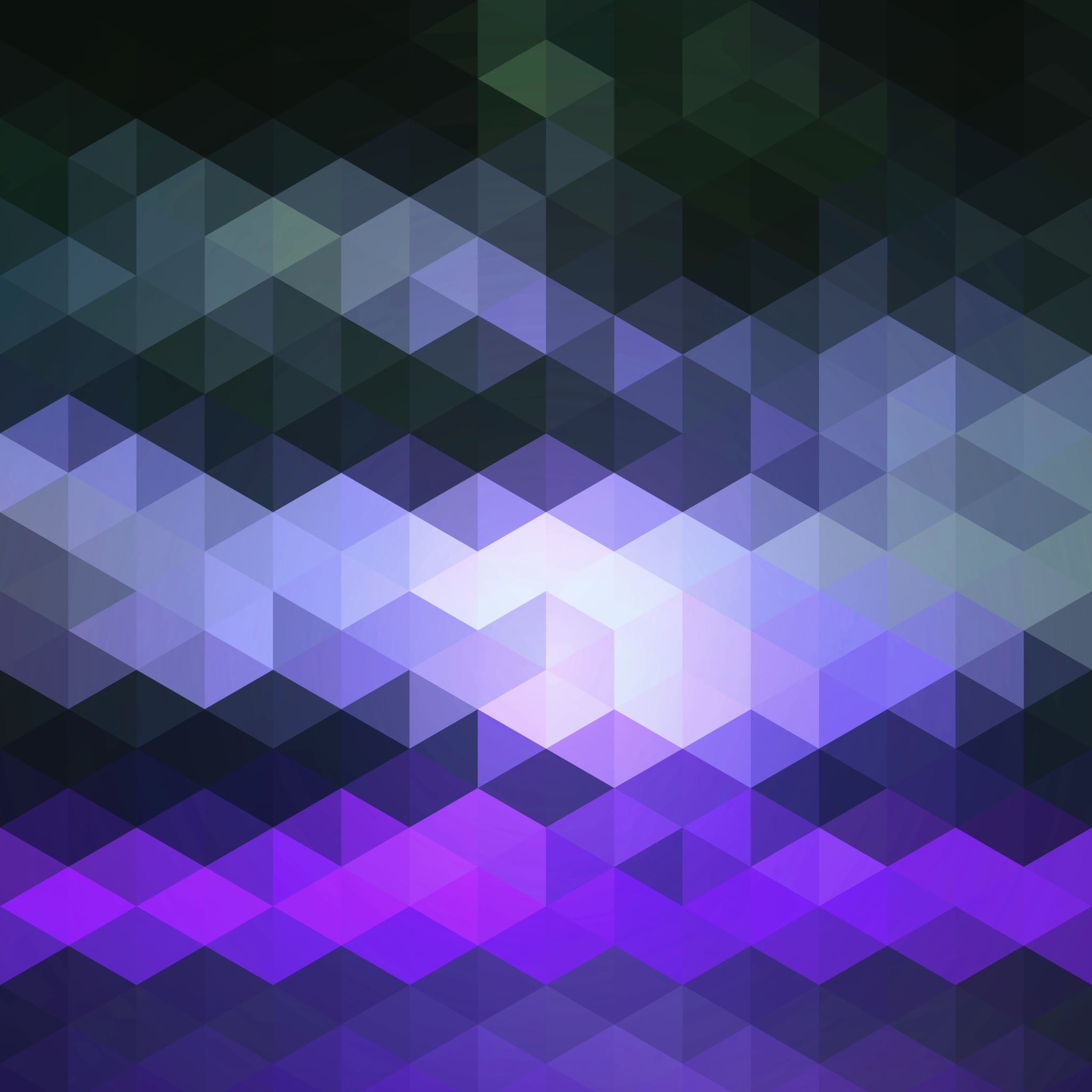 Using and transposing formulas
Lesson 1F
Onion skin peeling method to transpose/rearrange Algebra Formula Equations
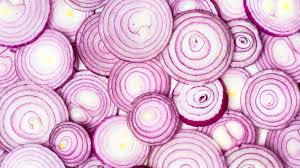 Equations - Onion Skin Method
Turn the whole equation into an "onion", building skins outwards from the letter variable in the center
These onion skins are created by first drawing a centre skin around the letter variable we are solving for.
We then create skins outwards from here, following the BODMAS/PEMDAS order of operations.
The outermost skin should enclose the entire equation.
Now "Peel" inwards doing opposite operations.
Apply these opposites, starting from the single number item which is contained in the outermost onion skin.
Keep applying opposites until we reach the letter variable, that is in the center of the Onion.
Solving Equations Using Onion Skins
Solve the Equation : n + 5 = 7
Draw the first skin around "n", and then draw more skins radiating outwards, until the
whole algebra equation is circled by the final outer skin.
n + 5 = 7
To solve the Equation work from the biggest outer skin, inwards through the smaller skins, applying opposites, until we reach the letter variable center.
n=2
Transposing a Formula Using Onion Skins
Transpose : n + m = k to make "n" the subject
Eg. We need to rearrange n + m = k to convert it to an n = ? formula
Because "n" is the desired subject, draw a skin around "n" first, and then draw more skins radiating outwards, until the whole formula equation is circled by the find outer skin.
n + m = k
To rearrange the Formula, work from the biggest outer skin, inwards through the smaller skins, applying opposites, until we reach the required subject letter "n" at the centre.
"n" formula is : n = k - m
Solving a 2 Step Equation Using Onion Skins
Solve the Equation : 2h + 3 = 11
Draw the first skin around "h", and then draw more skins radiating outwards, until the whole algebra equation is circled by the final outer skin.
2 h + 3 =11
To solve the Equation work from the biggest outer skin, inwards through the smaller skins, applying opposites, until we reach the letter variable.
h = 4
Transposing a Formula Using Onion Skins
Transpose : v = u + at to make "a" the subject
Eg. We need to rearrange v = u + at to convert it to an a = ? formula
Because "a" is the desired subject, draw a skin around "a" first, and then draw more skins radiating outwards, until the whole formula equation is circled by the final outer skin.
v = u + at
To rearrange the Formula, work from outer skin, inwards, applying opposites, until we reach the required subject letter "a' at the center.
Transposing a Squared Formula
Because "r" is the desired subject, draw the skins radiating outwards from "r".
Note that the squaring of "r" is a skin whose opposite is square root.
Transposing a Formula with a Fraction
Transposing an exponent and a Fraction
Transposing selling price to marked price
Transposing a multi-variable formula
Transposing a square root formula
Note that the square root is the skin whose opposite is squaring.
Transposing a subject denominator
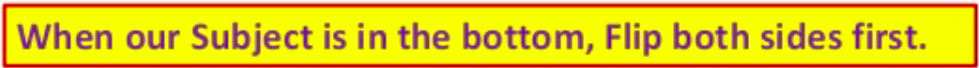